Outskirts of Galaxy Clusters beyond a Self-similar Picture
Congyao Zhang (张从尧, Masaryk U.)
E. Churazov (MPA), K. Dolag (USM), W. Forman (CfA), 
A. Kravtsov (UChicago), N. Lyskova (IKI), I. Zhuravleva (UChicago), 
and many others
2025/05/26 @SJTU
Self-similar spherical collapse model
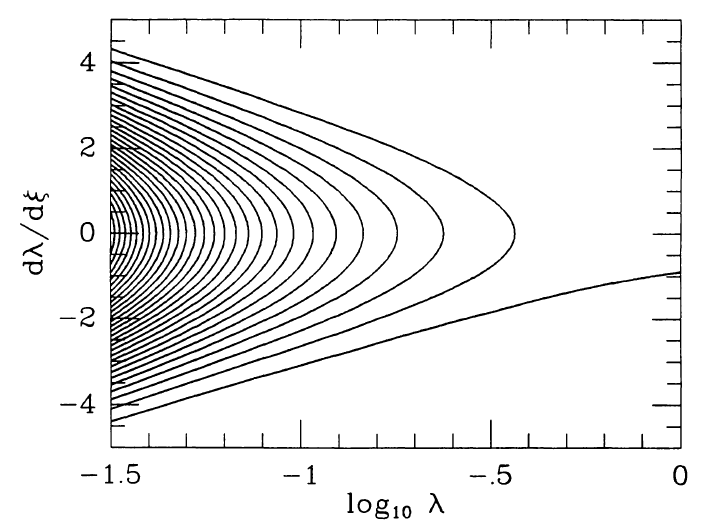 Einstein–de Sitter universe
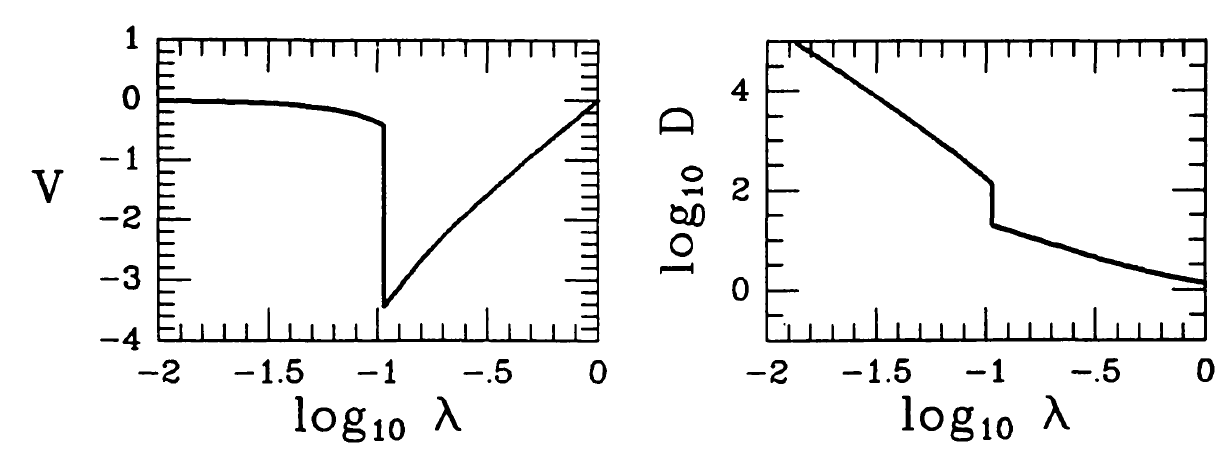 Fillmore 1984, Bertschinger 1985
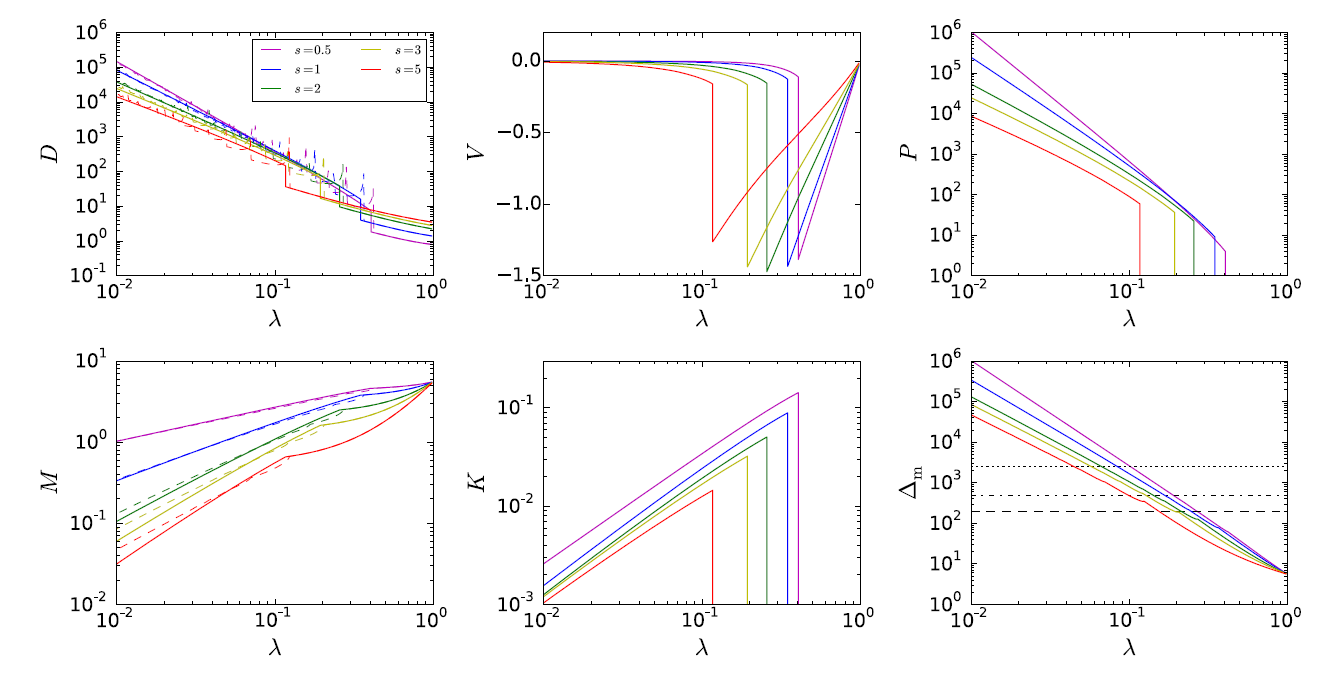 Accretion shock
Splashback boundary
Entropy profile
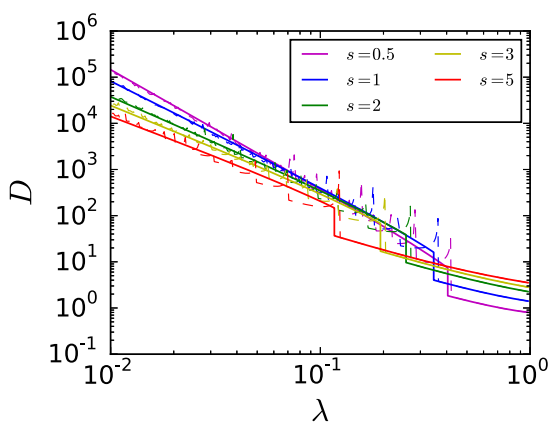 Γs
Γs
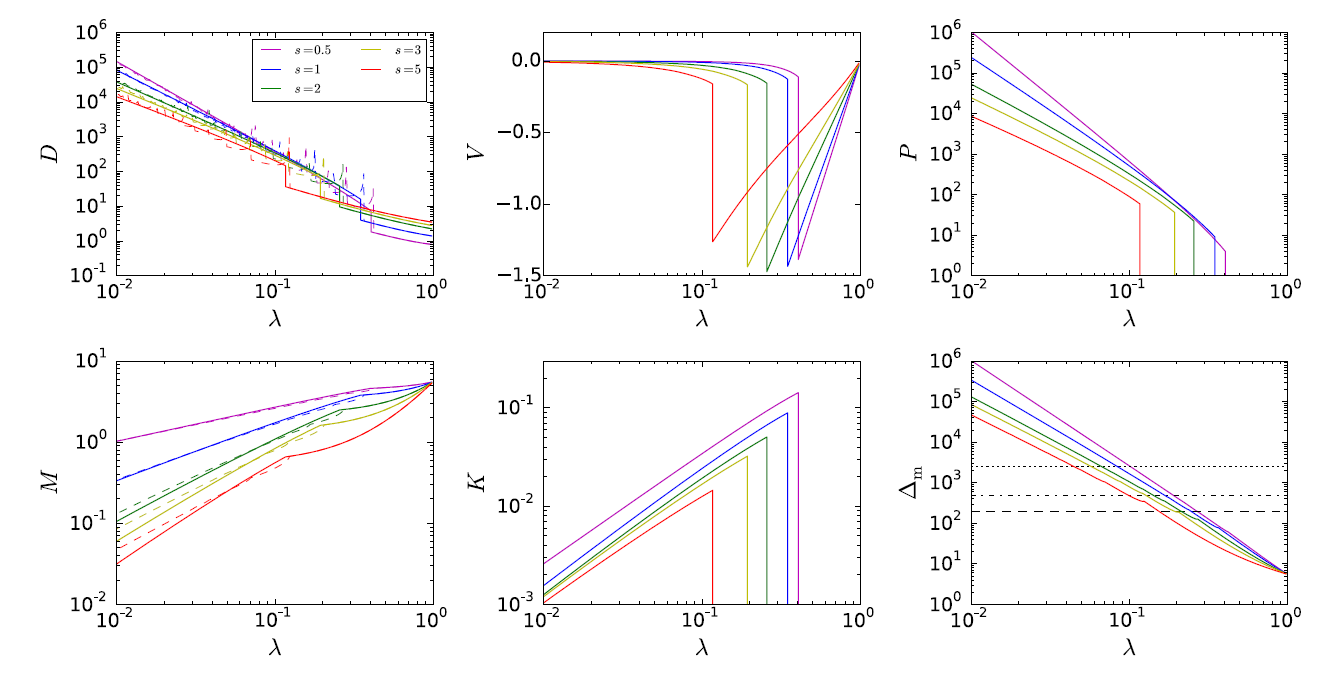 Γs
Γs
Γs
Spherical symmetry
Evolving smoothly
Shi 2014
Shi 2016
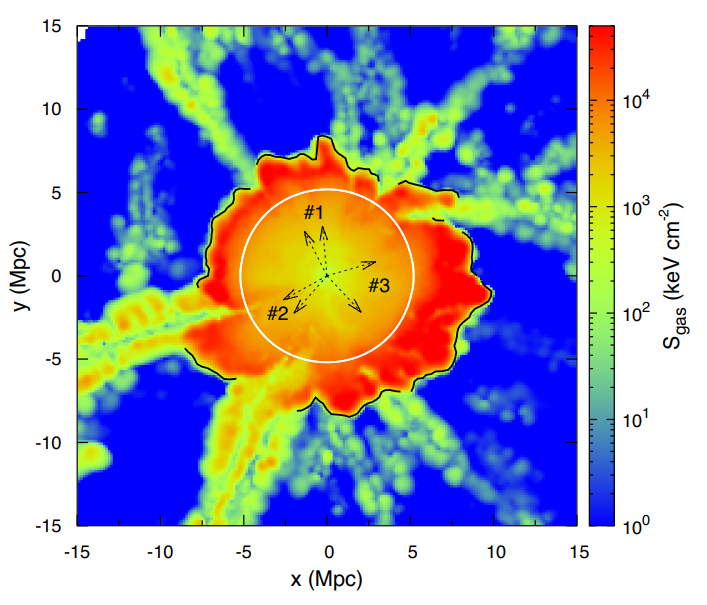 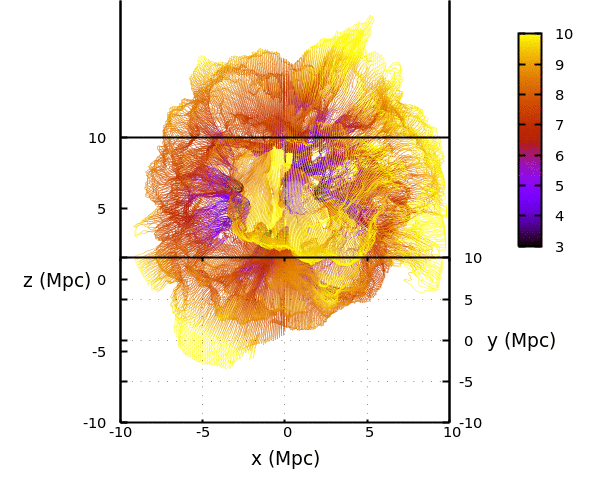 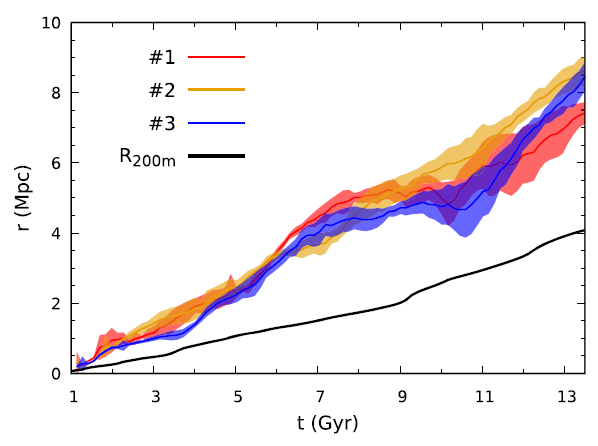 Zhang+2020
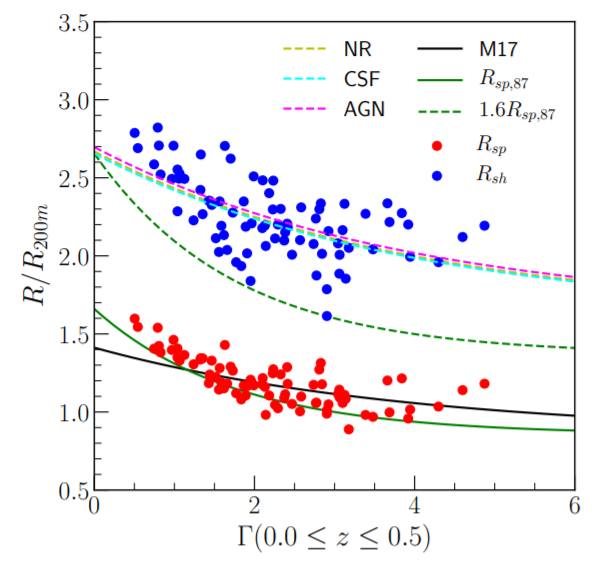 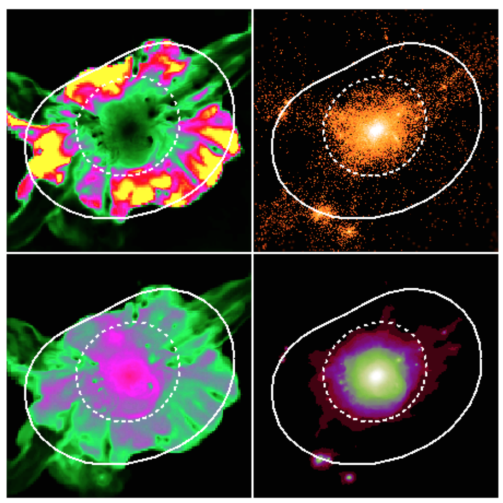 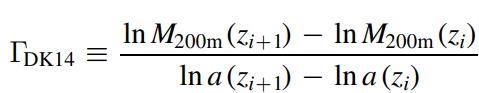 Diemer+2014, Mansfield+2017
Aung+2021
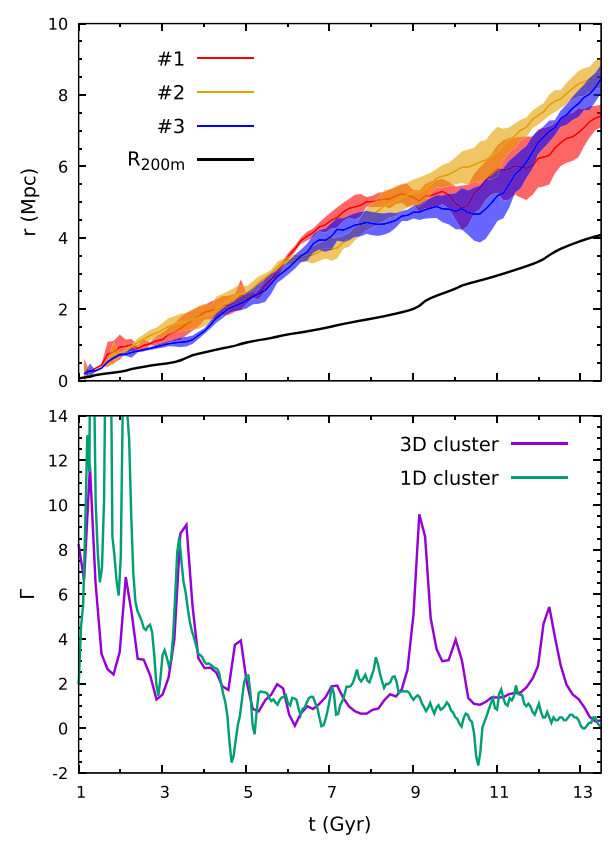 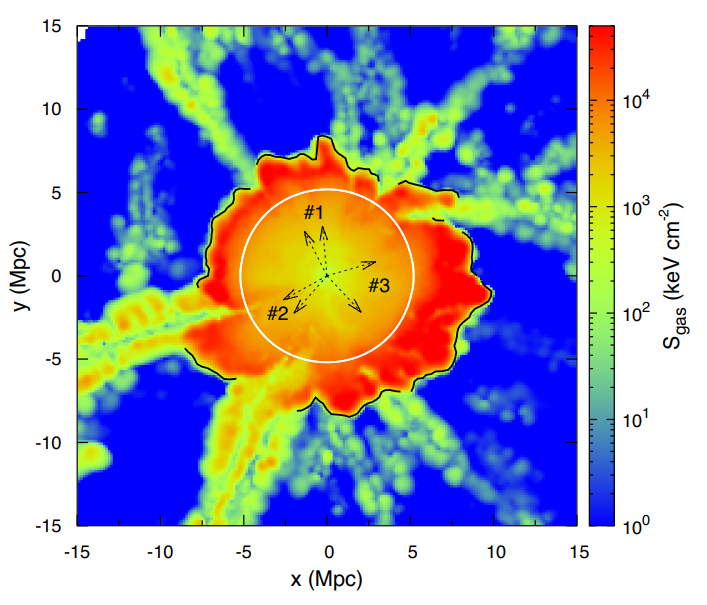 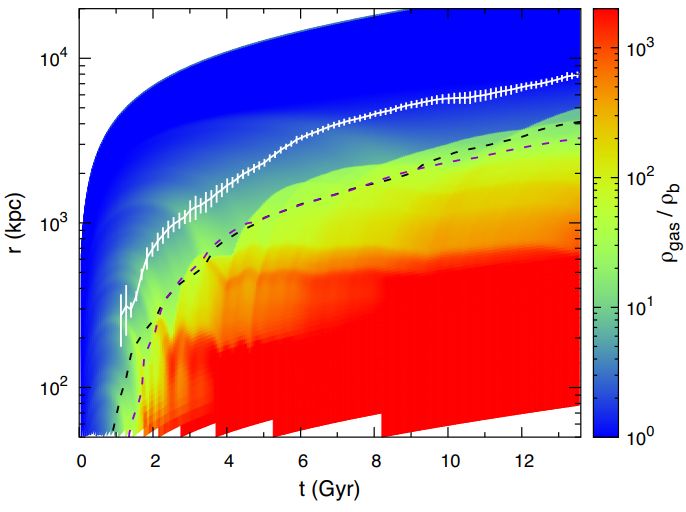 Γs
Zhang+2020
Total mass accretion rate
Merger shock
Accretion shock
Smooth mass accretion rate
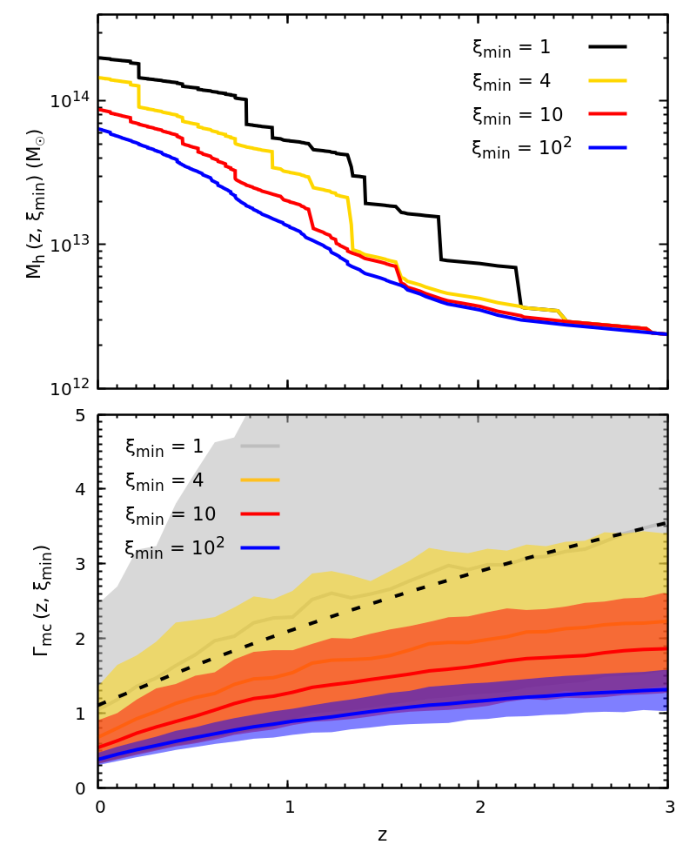 EPS merger tree
How do mergers shape halo boundaries?
Zhang+2021
Modelling self-similar clusters
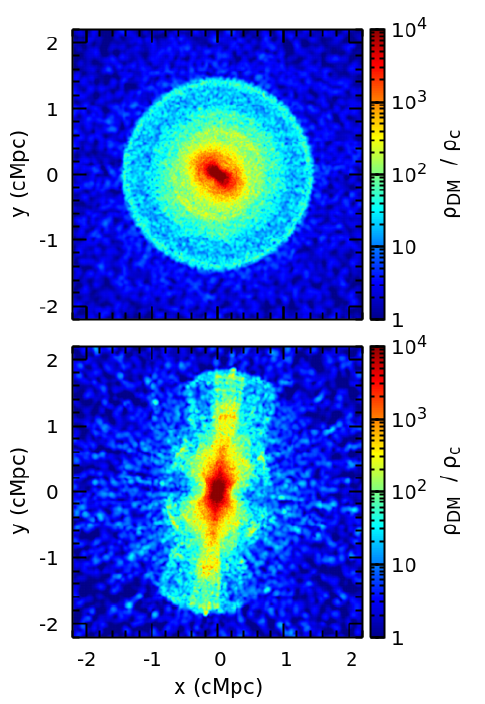 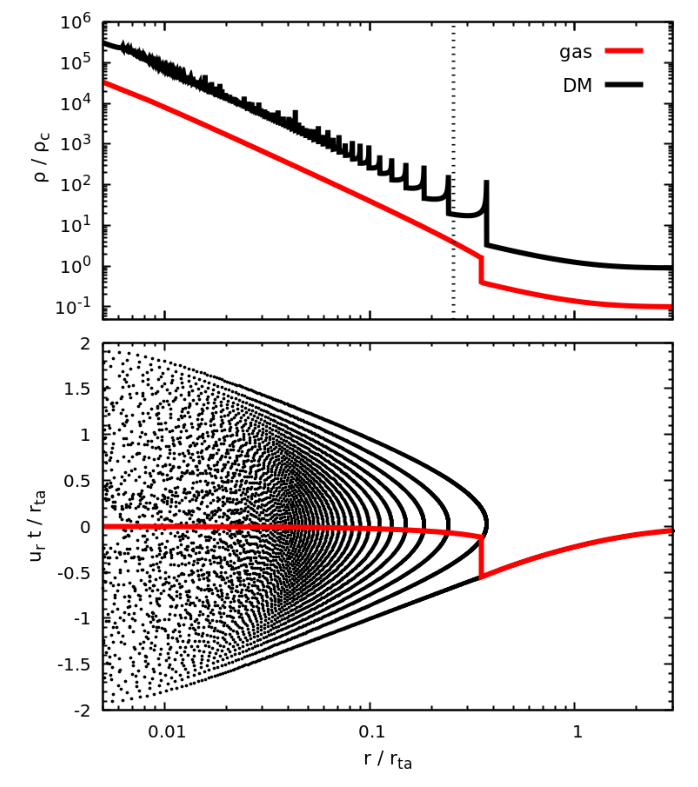 An example of idealized cosmological merger simulations (ξ = 2)
Zhang+2021b
Evolution of DM distribution
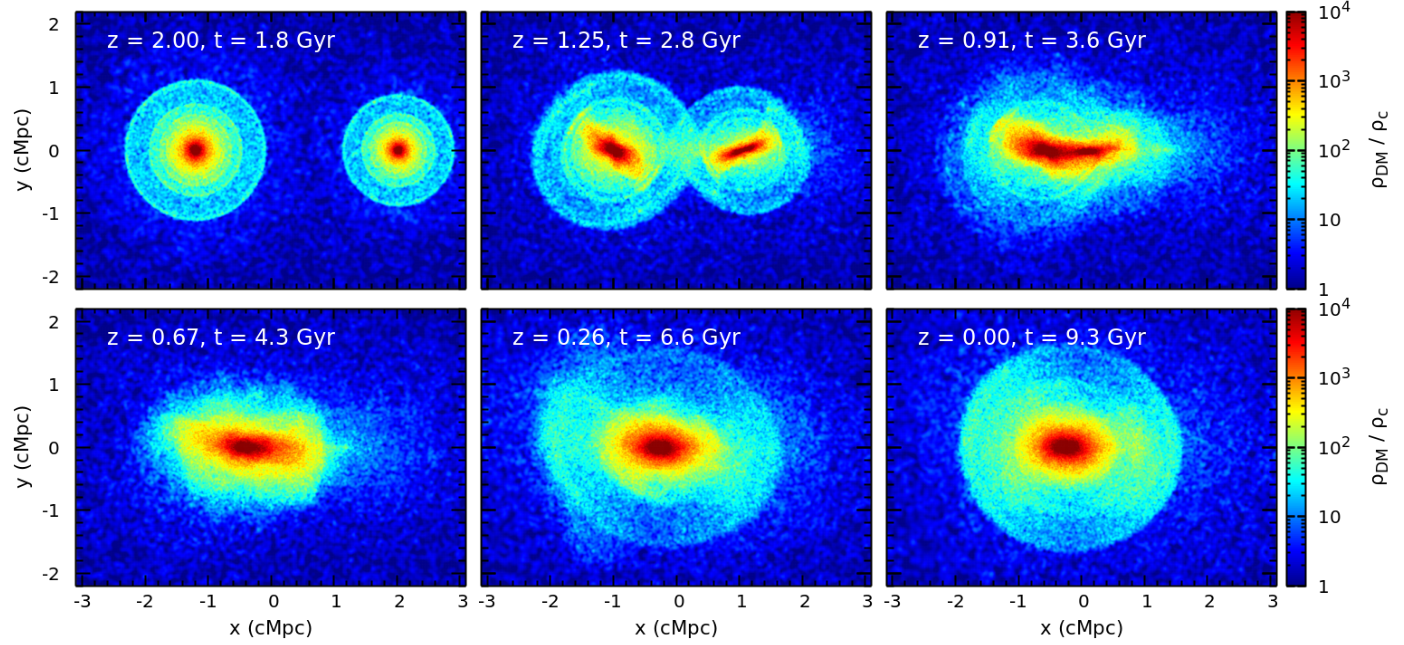 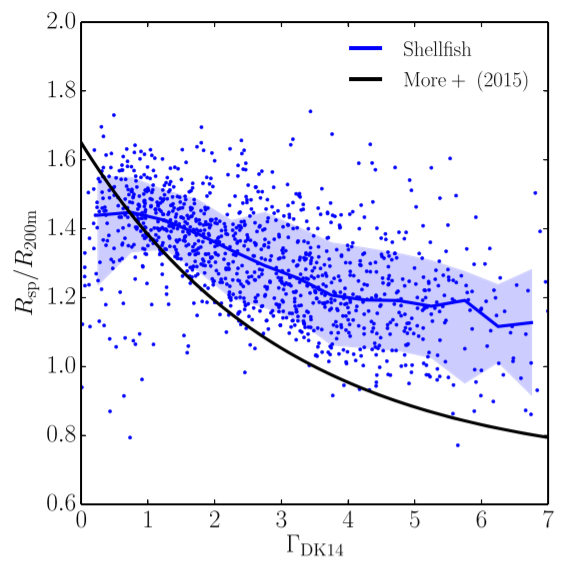 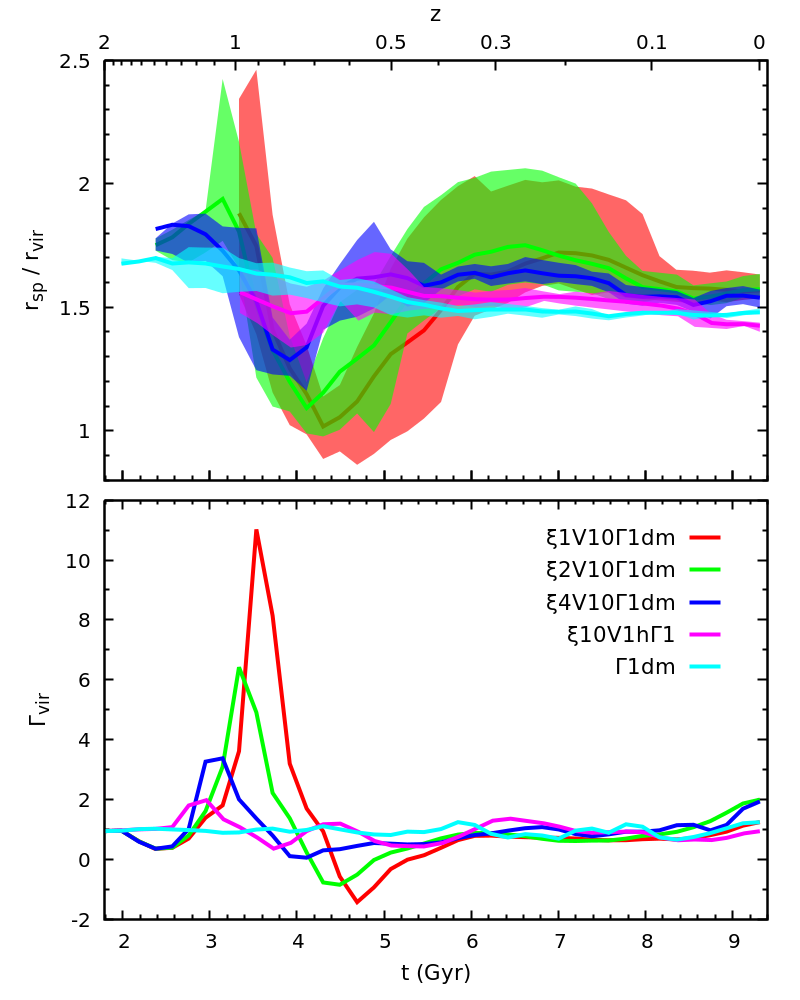 Γs = 1
ξ = 1
ξ = 2
ξ = 4
ξ = 10
isolated
Mansfield+2017
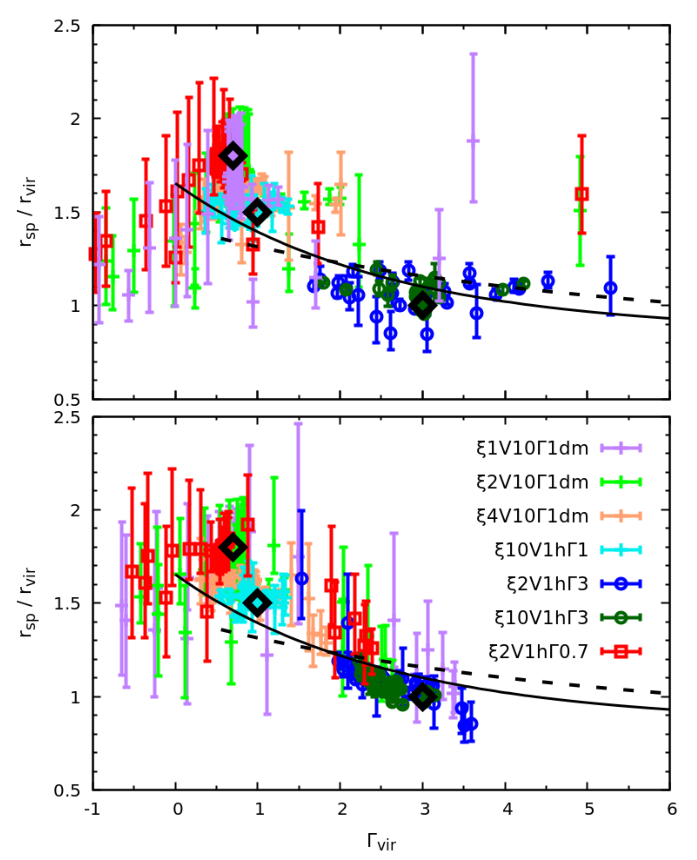 Δt ~ 1.2 Gyr
Γs
Scatters in Γ – Rsp relation
transitional stage: rapid contraction
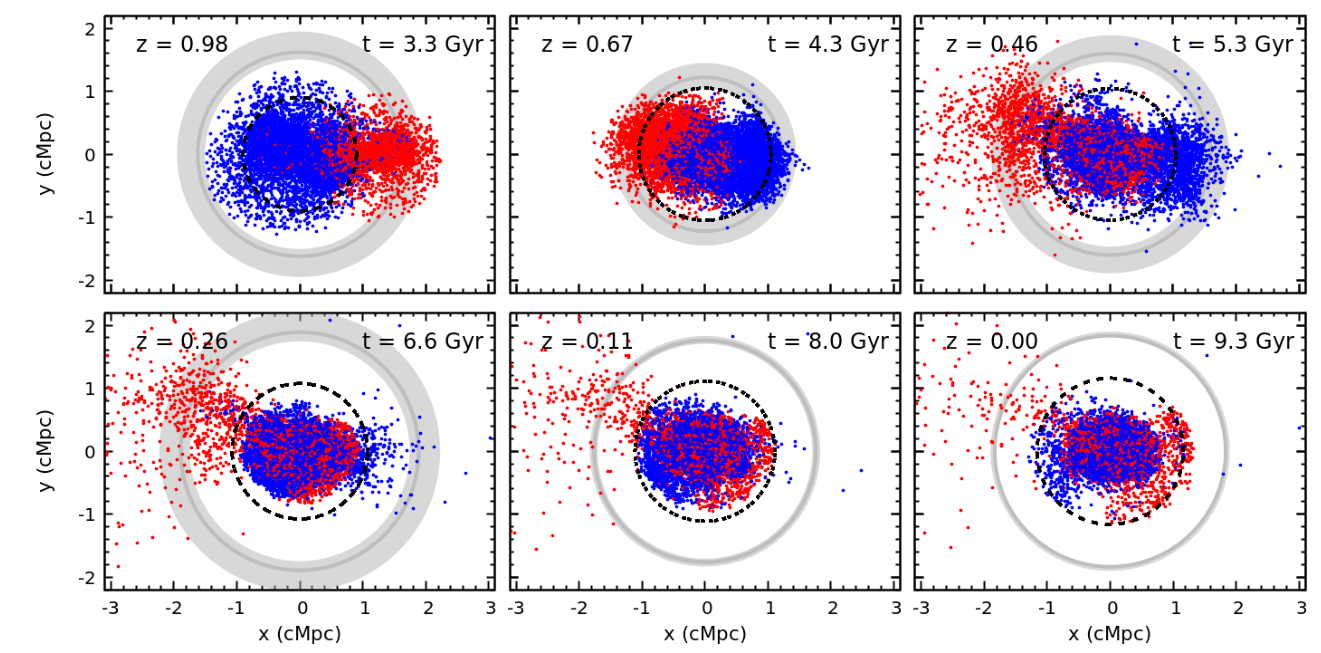 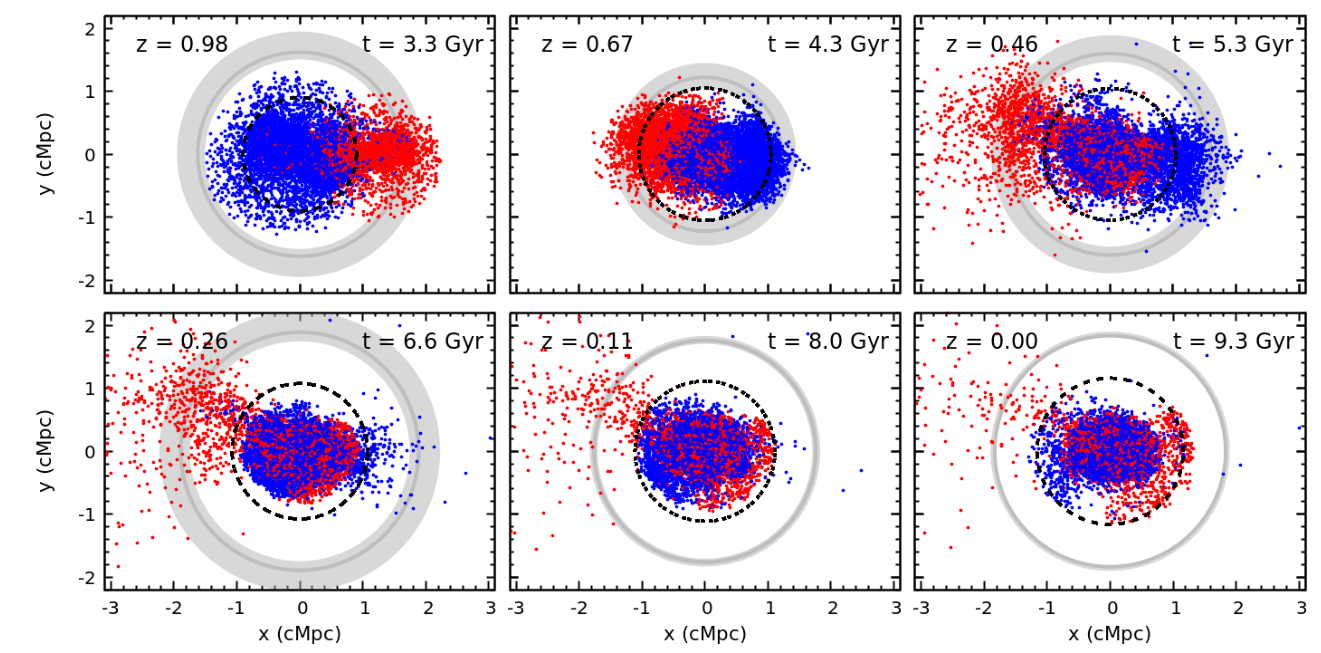 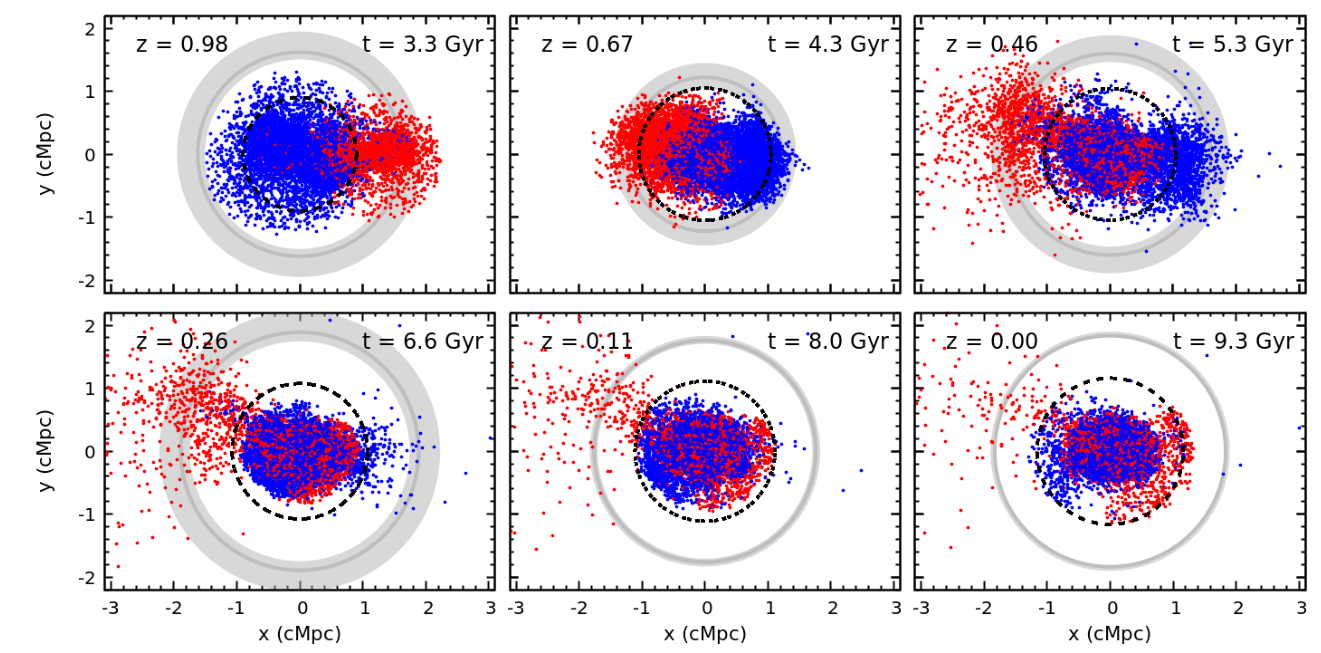 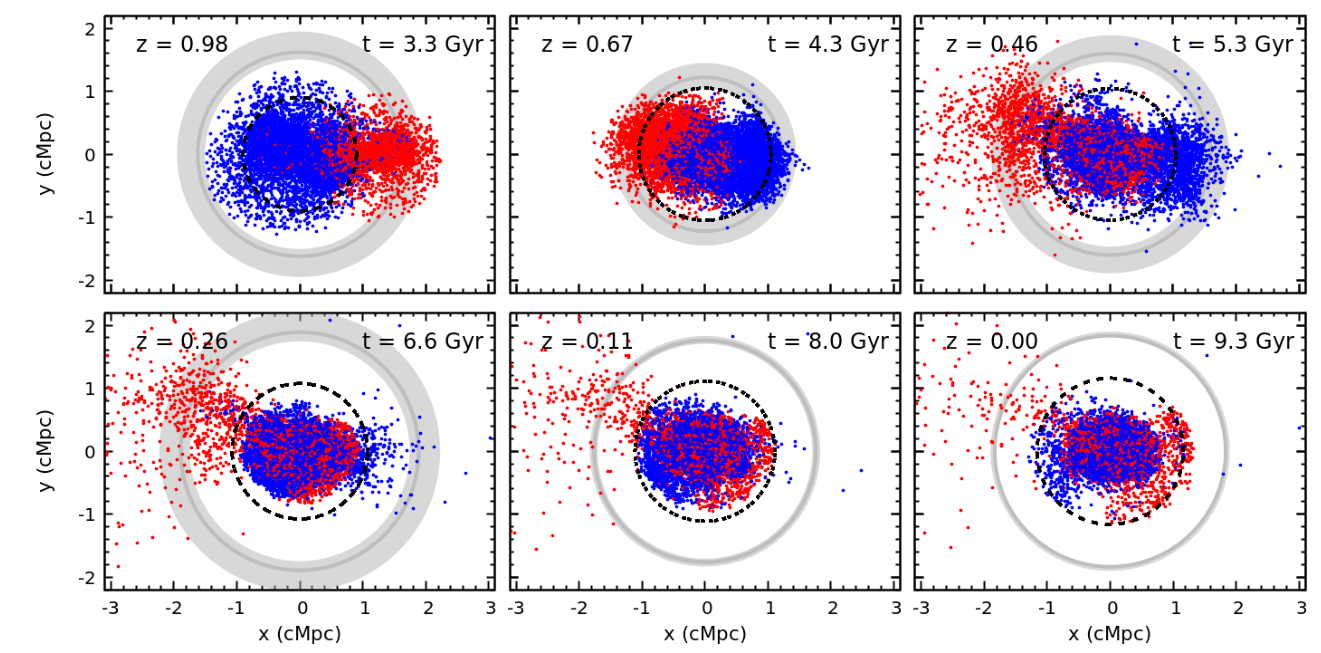 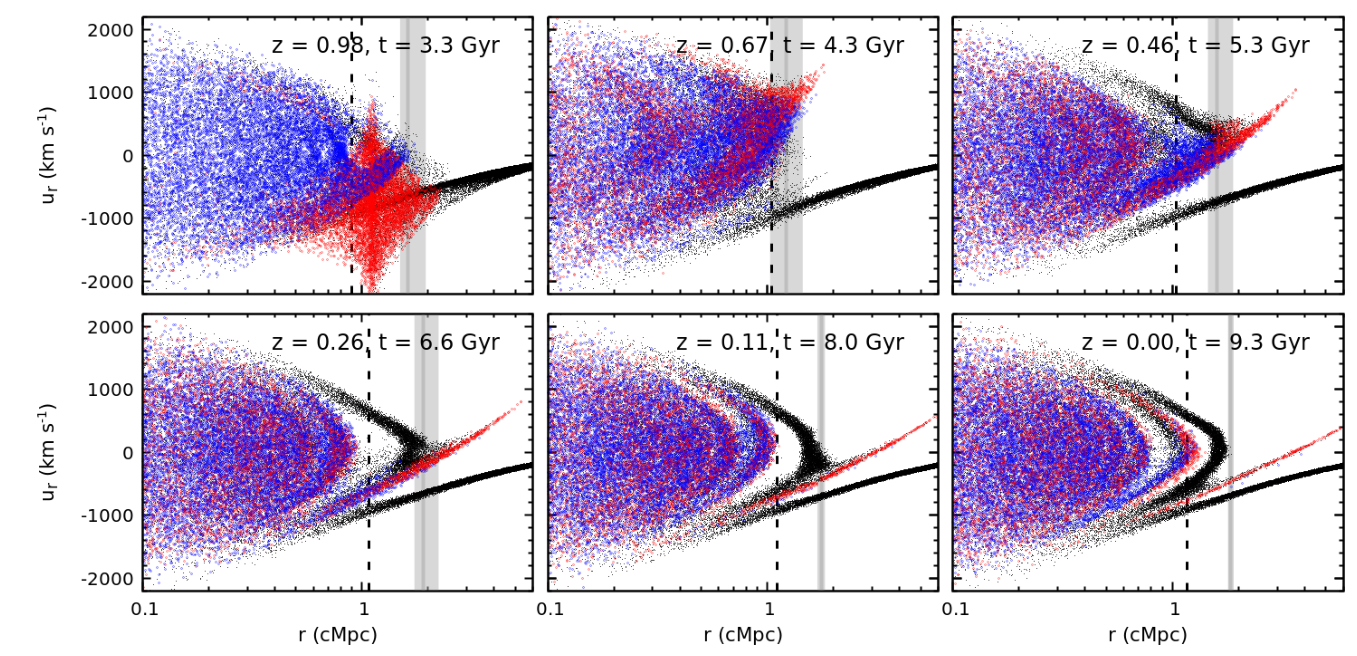 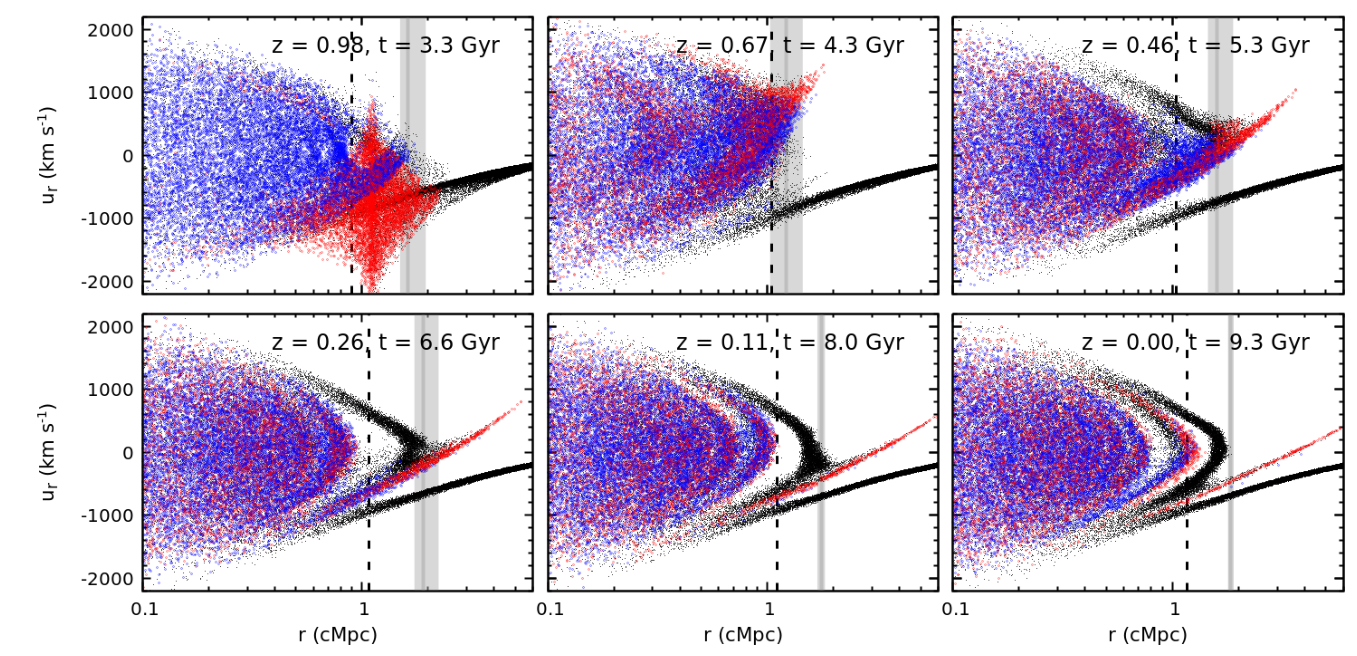 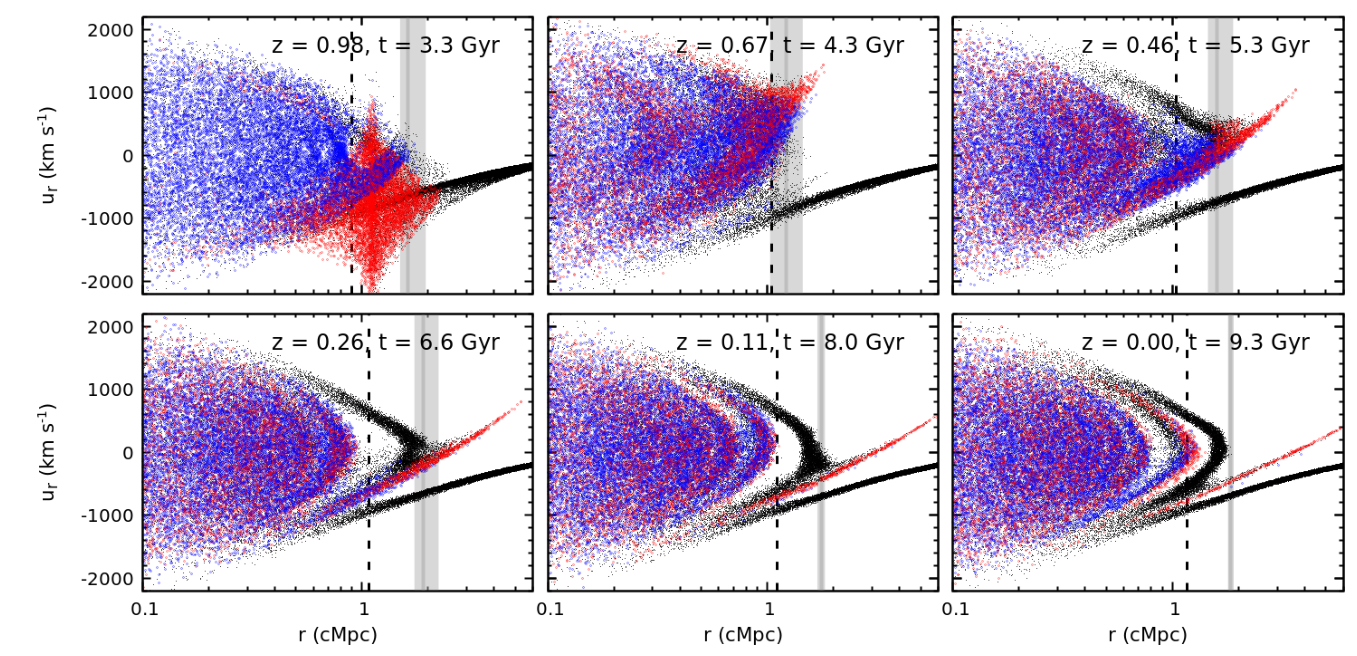 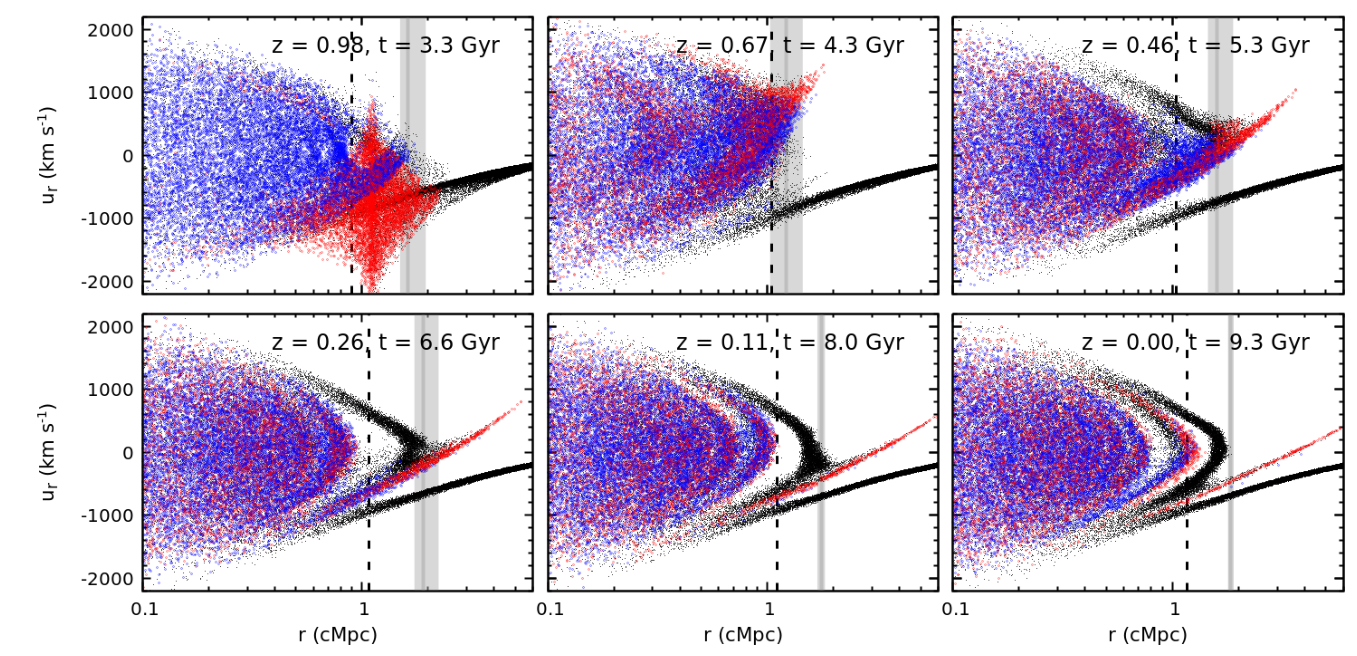 smooth accretion dominates (>rvir)
“3-body scattering”
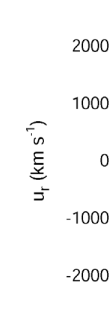 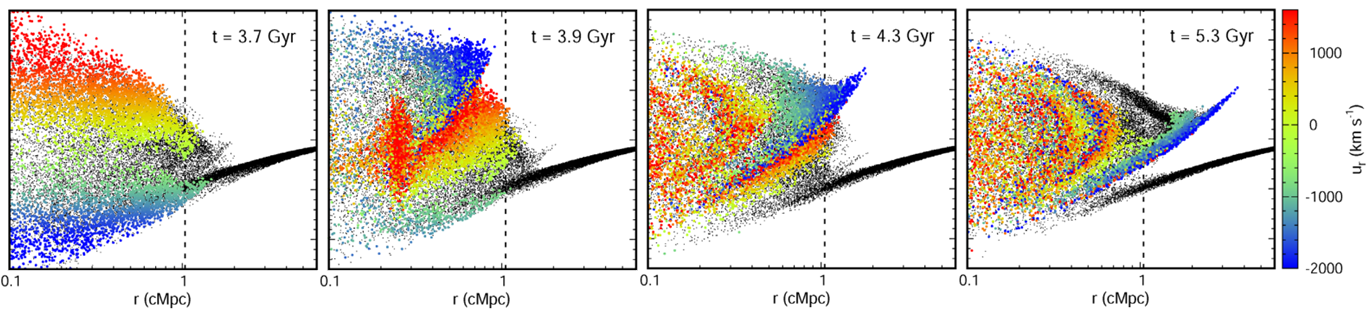 subhalo
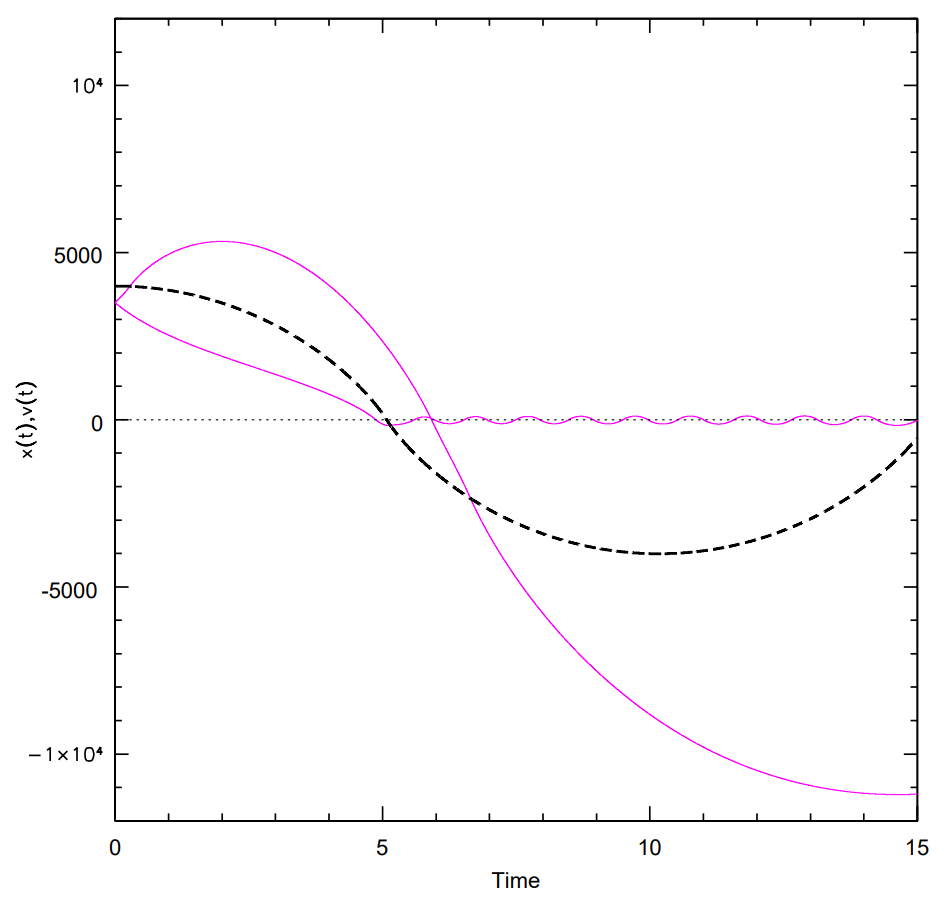 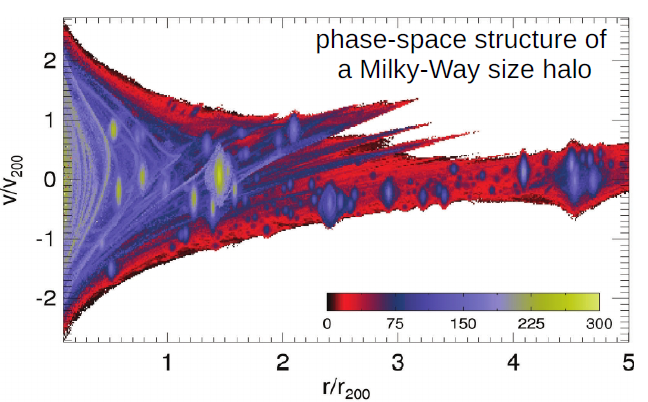 Credit: E. Churazov
Vogelsberger&White2011
Runaway merger shock and merger-driven outflows
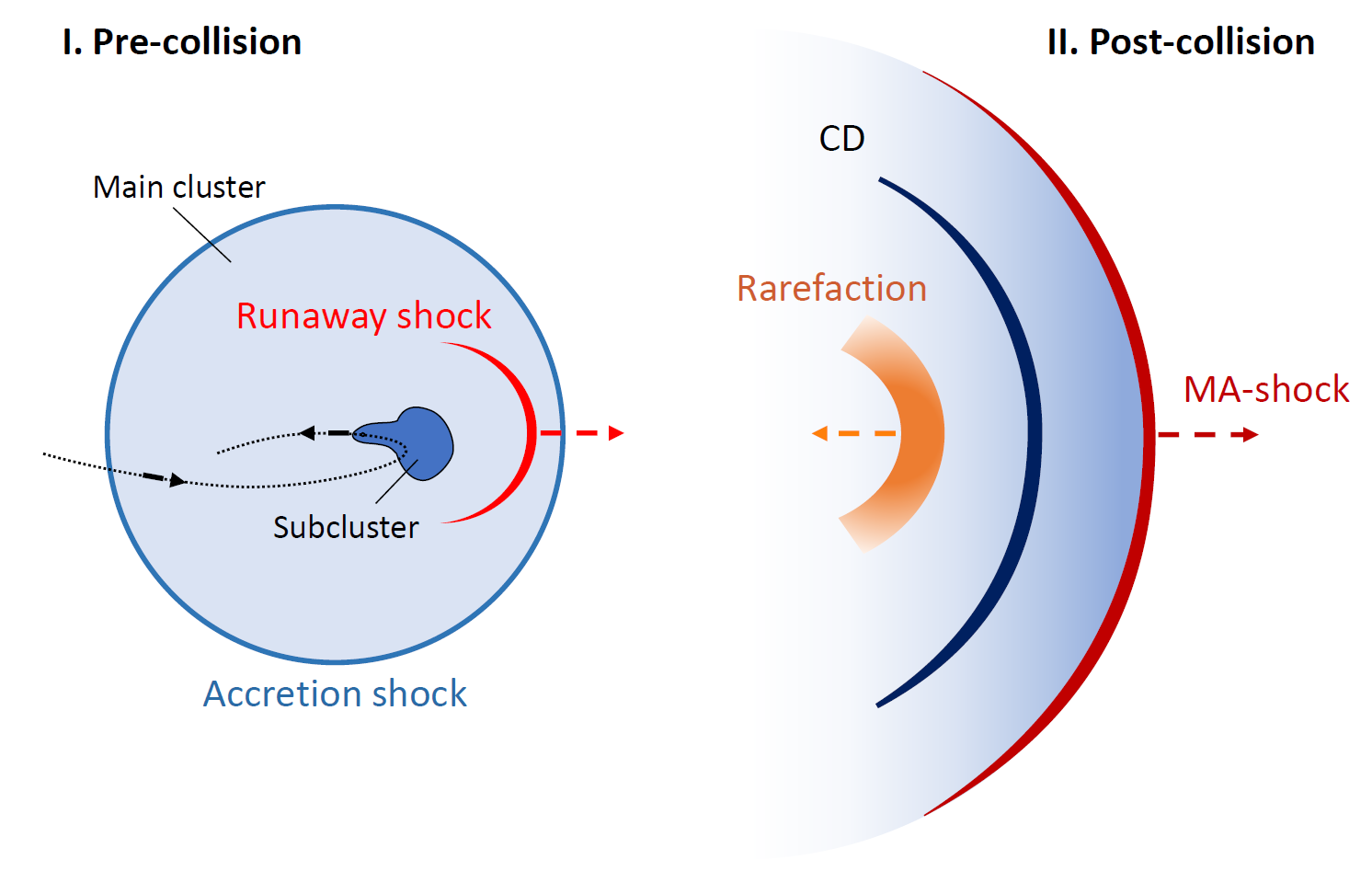 Shock-driven
Merger-accelerated Accretion shock (MA-shock)
Zhang+2020a, 2020b
Evolution of gas atmospheres in the pre-merger stage
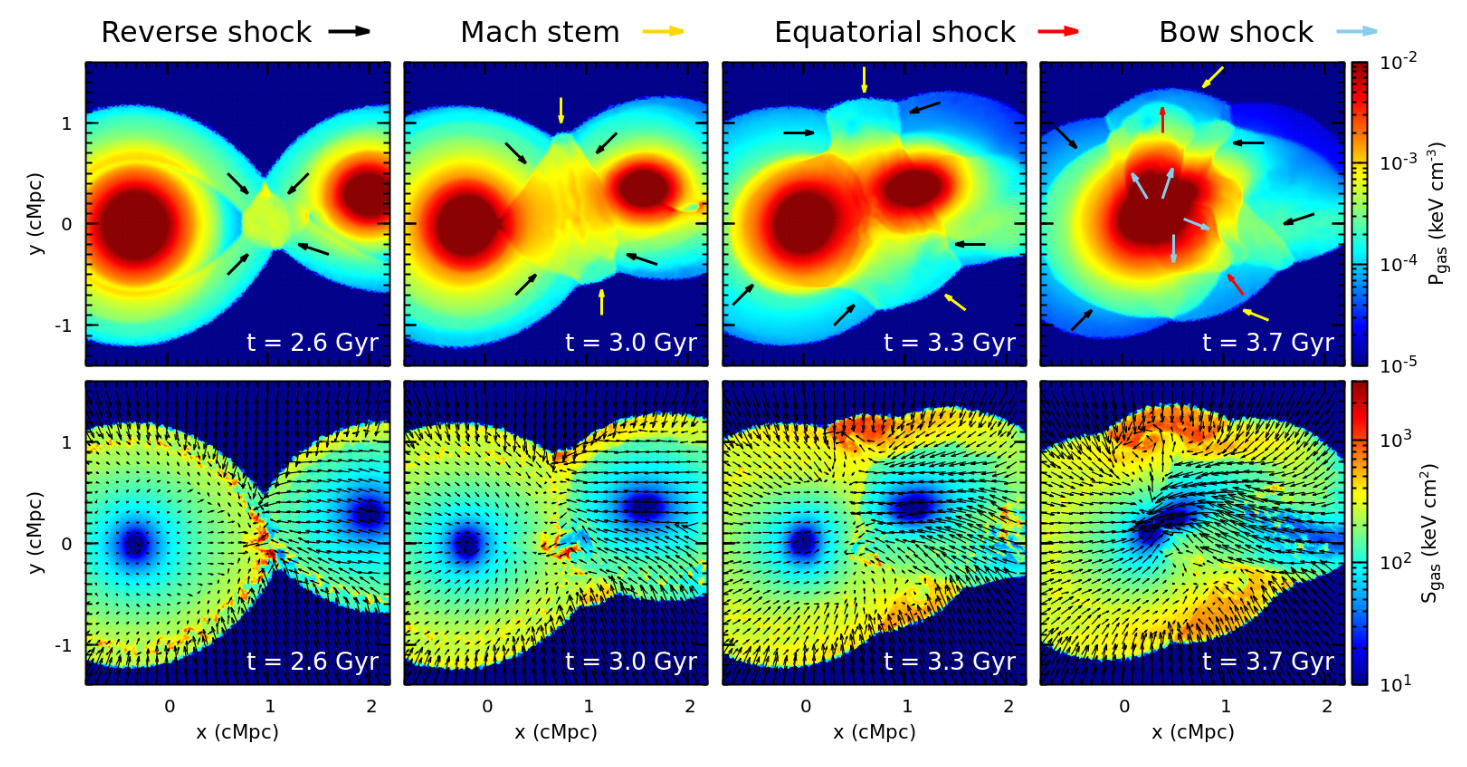 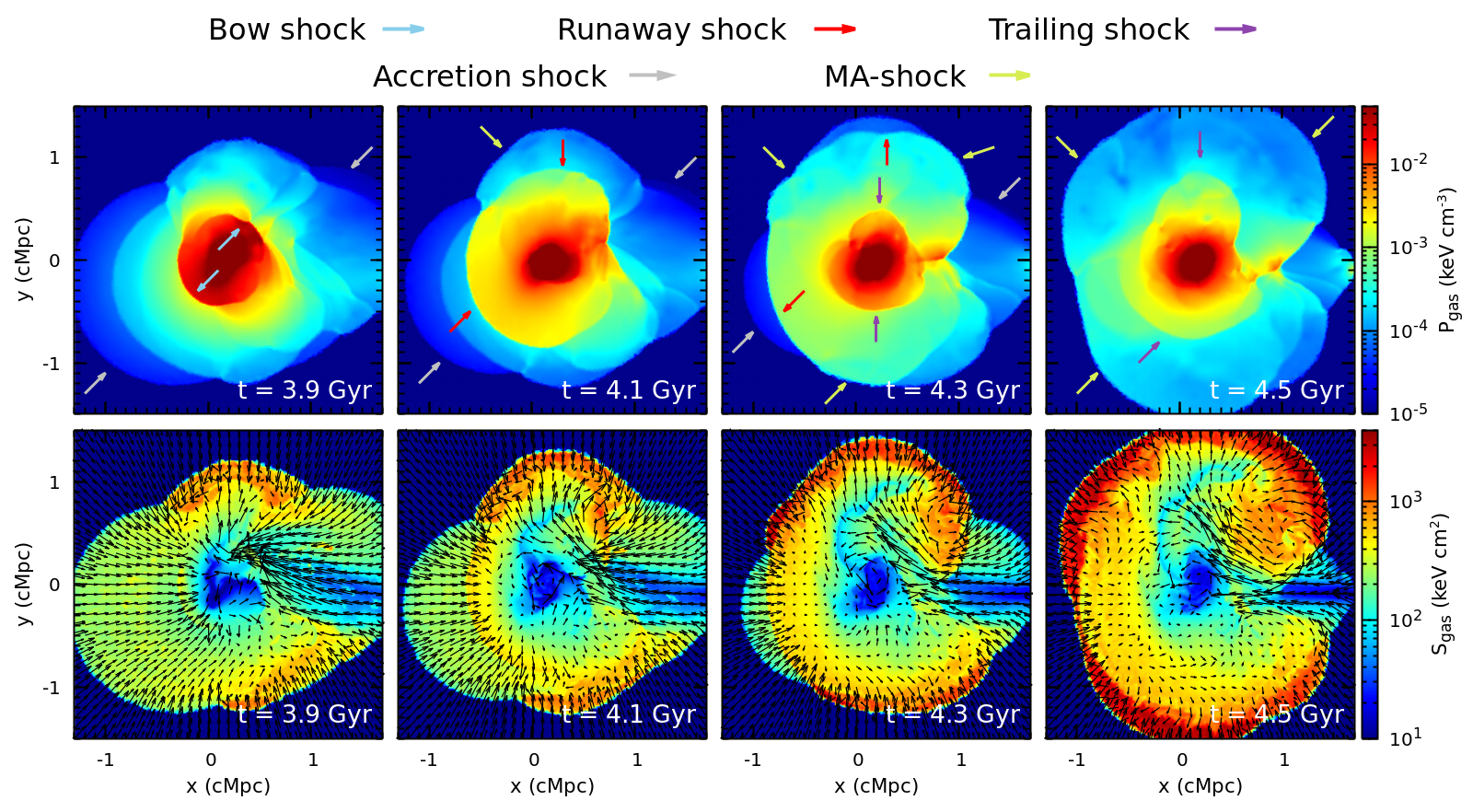 MA-shock
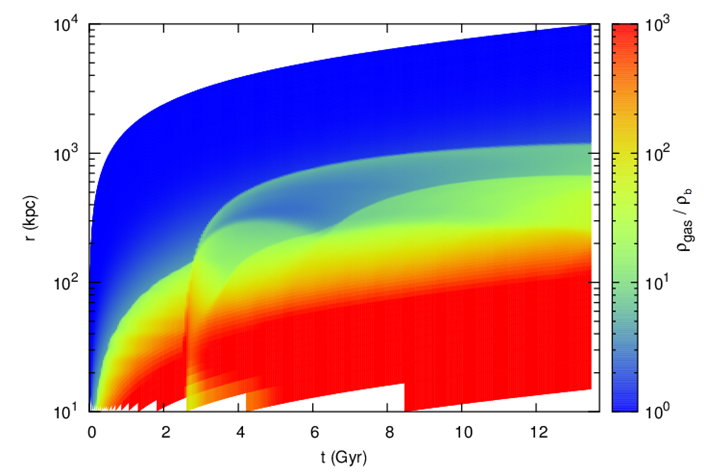 1D cosmological simulation
II
I
MA-shock
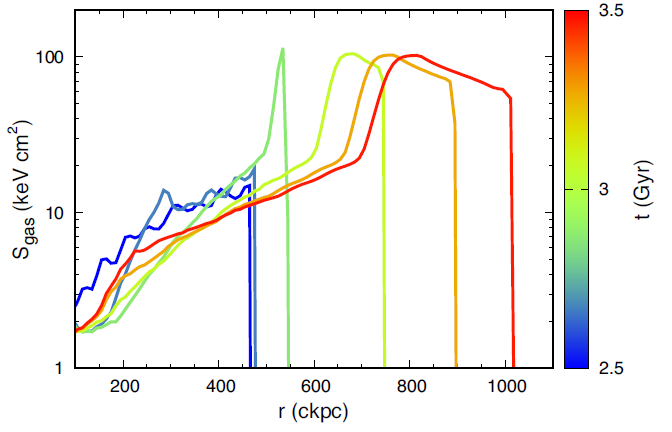 Accretion shock
CD
CD
Rarefaction
MA-shock
Merger shock
Major merger (ξ = 2)
Minor merger (ξ = 10)
Isolated cluster
Shock-splashback radial offsets
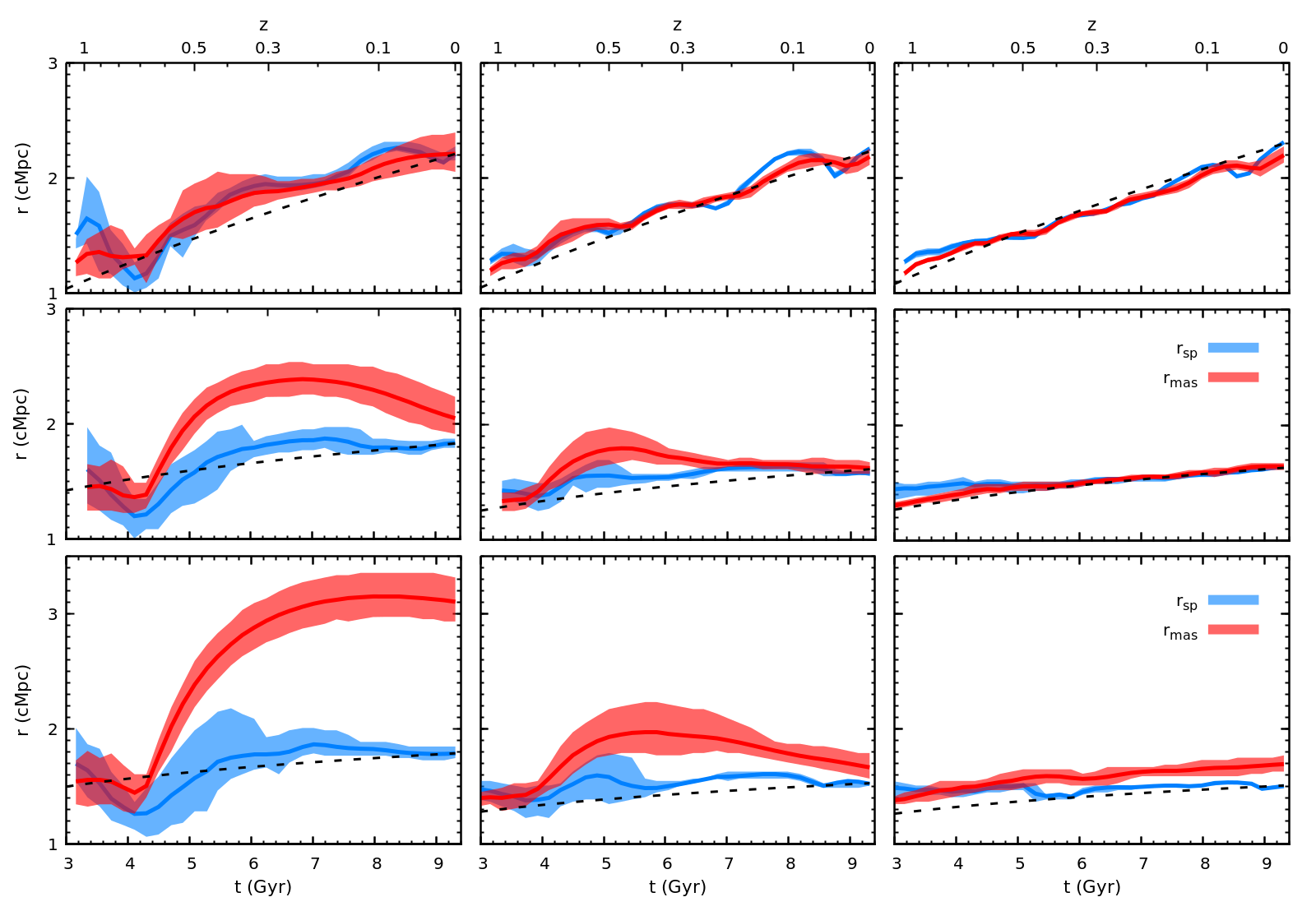 Γs = 3
Entropy
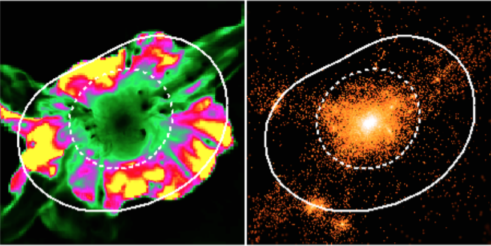 Γs = 1
Splashback radius
Shock radius
DM
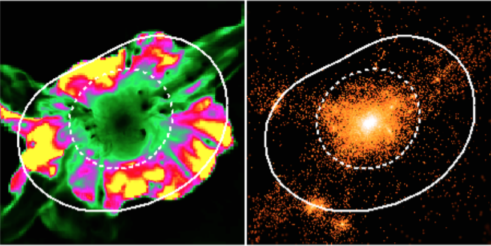 Γs = 0.7
Splashback radius
Shock radius
Aung+2021
Anisotropic smooth mass accretion in galaxy clusters
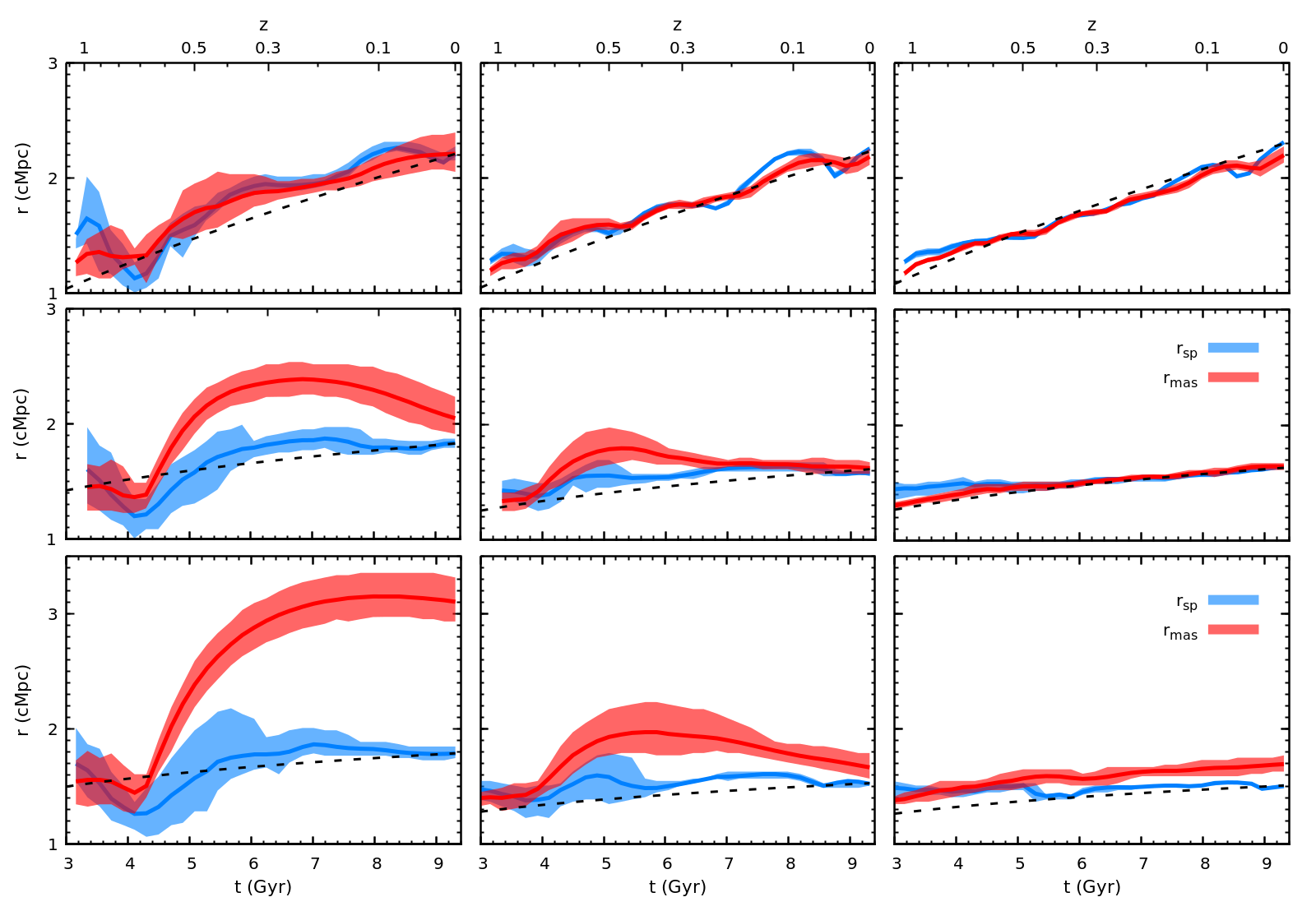 Γs = 3
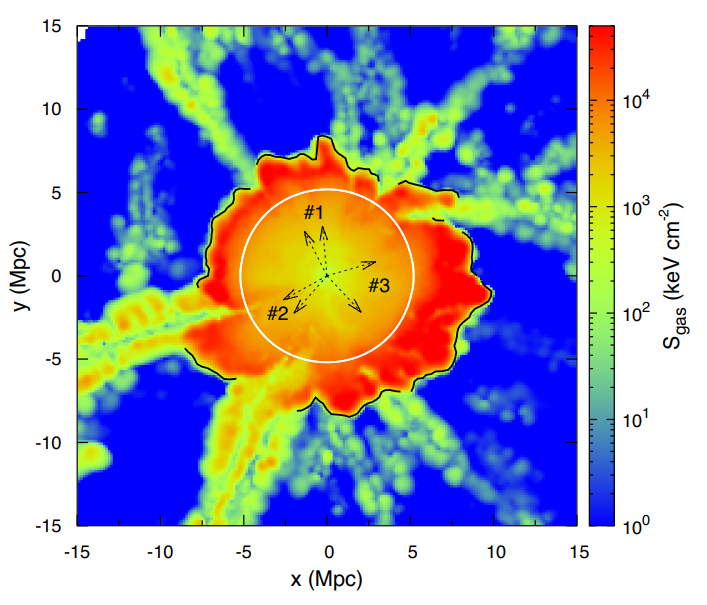 Γs = 1
Γs = 0.7
Take home messages
Mergers drive shock-splashback radial offsets
Evolution of merger shocks
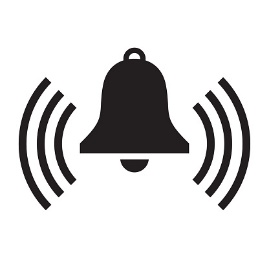 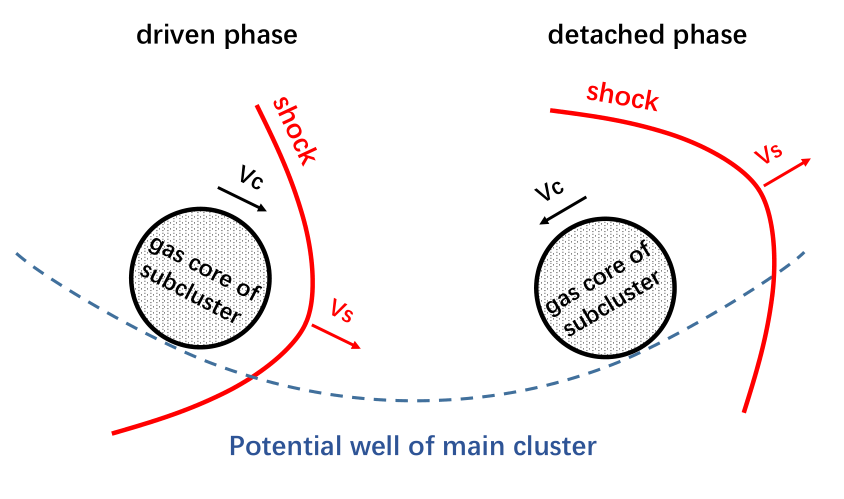 Detached phase
Driven phase
Bow shock
Runaway shock
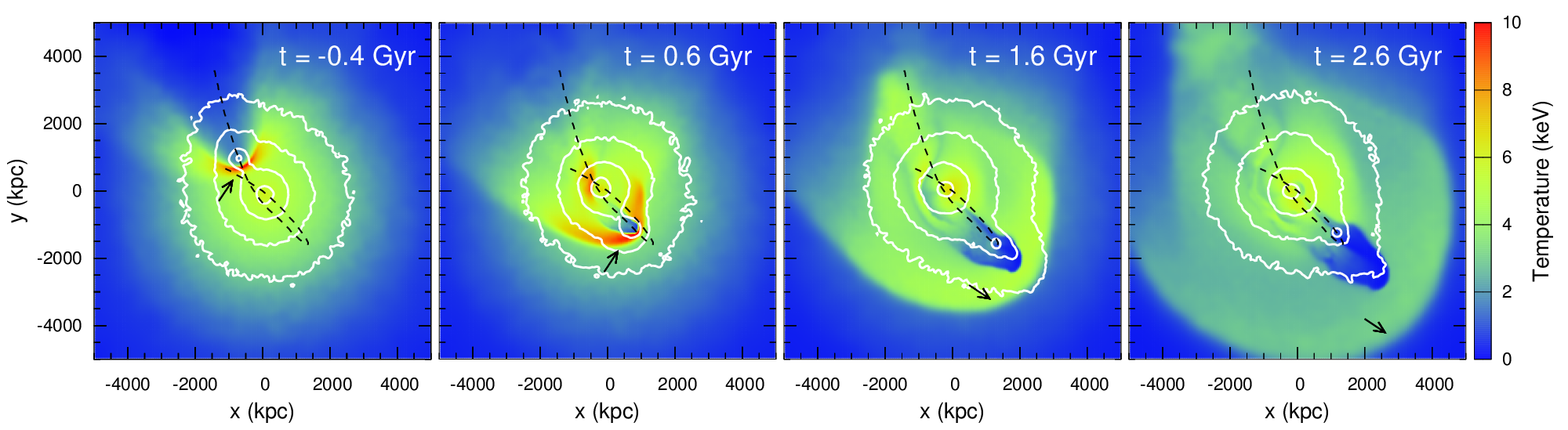 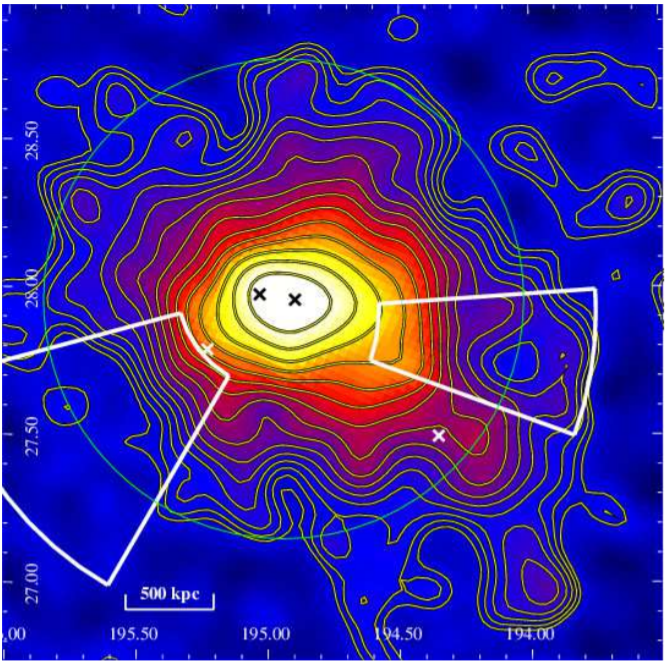 Planck SZ
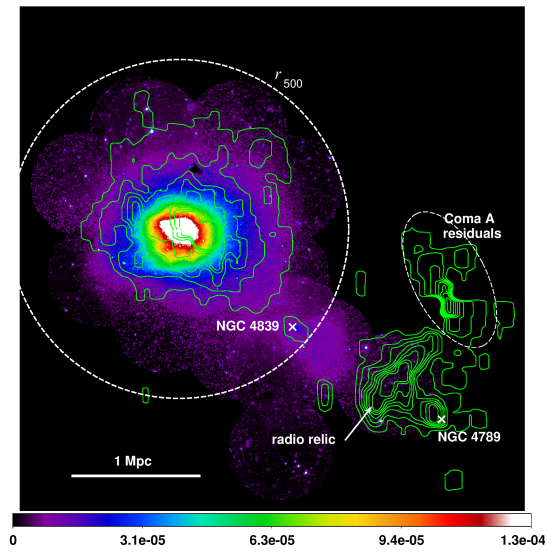 X-ray
W
SE
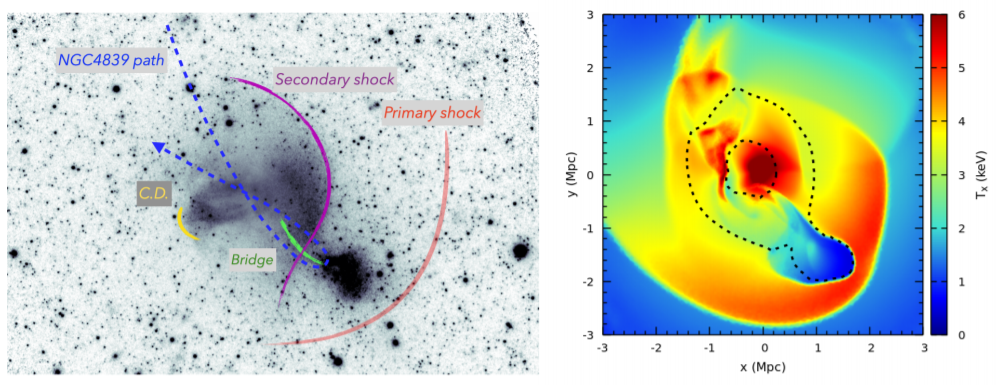 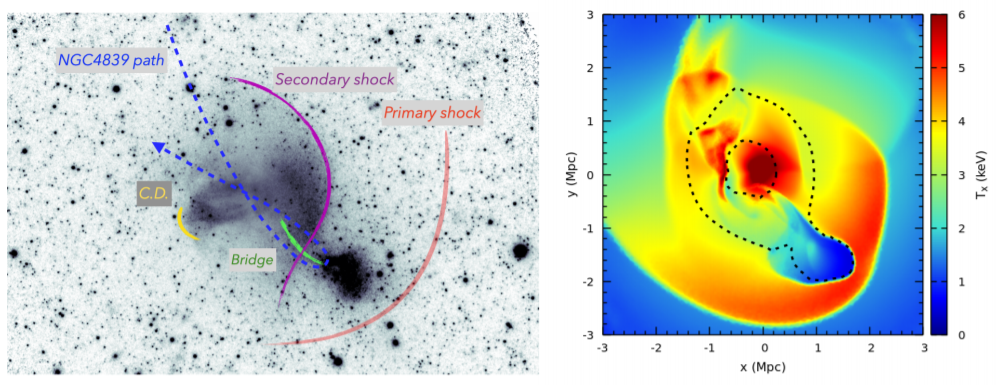 Model
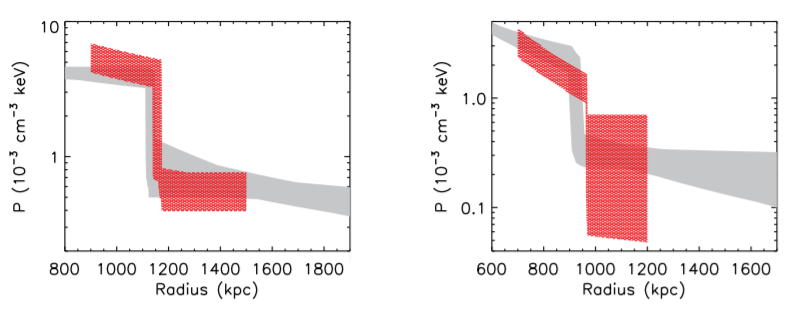 W
Zhang+2021a
SRG/eROSITA
Planck 2013
Churazov+2021,2022
Shock-driven CDs in Perseus cluster?
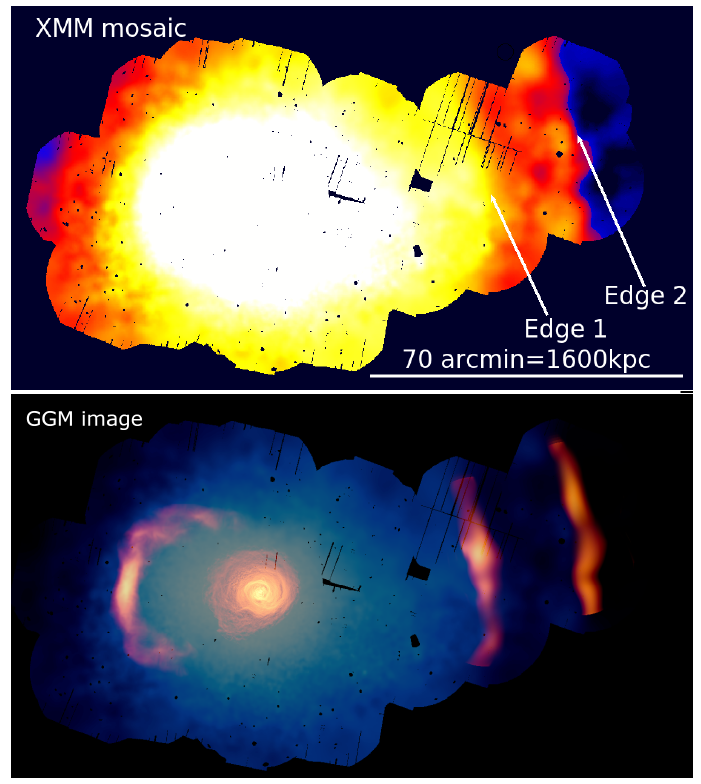 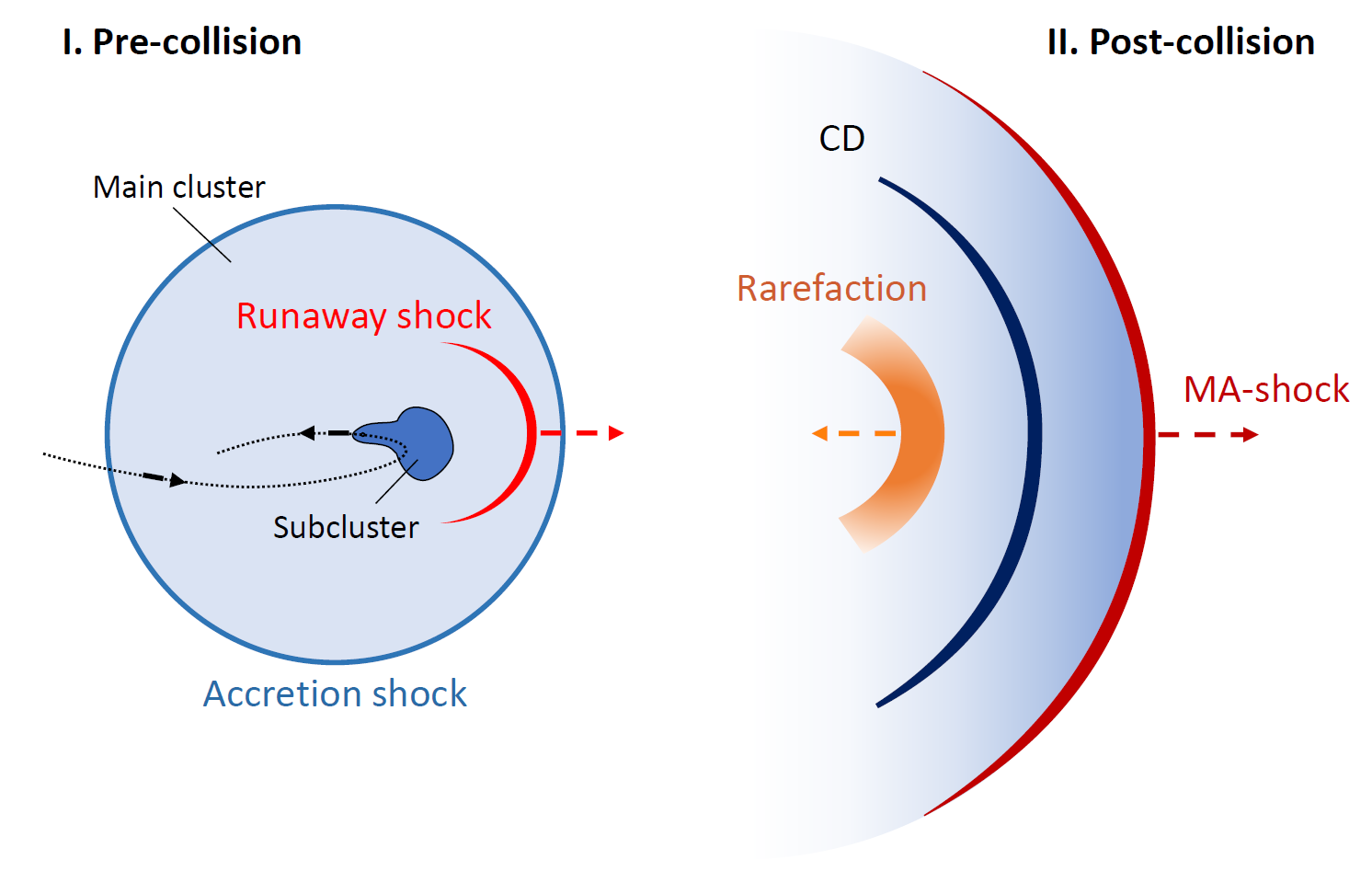 Walker et al. 2022
Zhang+2020b
[Speaker Notes: Concentric circles]
Runaway shocks are “long-lived” while moving down a steep gas density gradient
X-ray observations
“Habitable zone” of runaway shocks
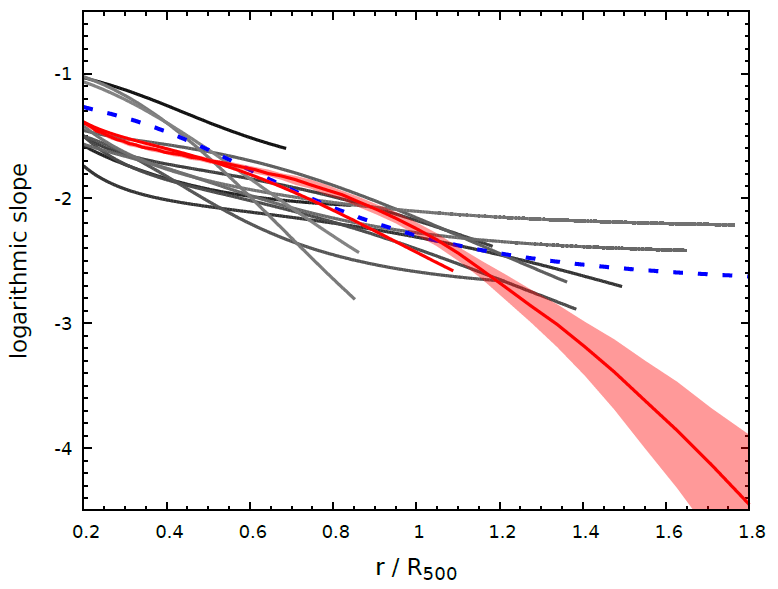 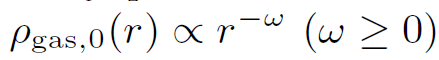 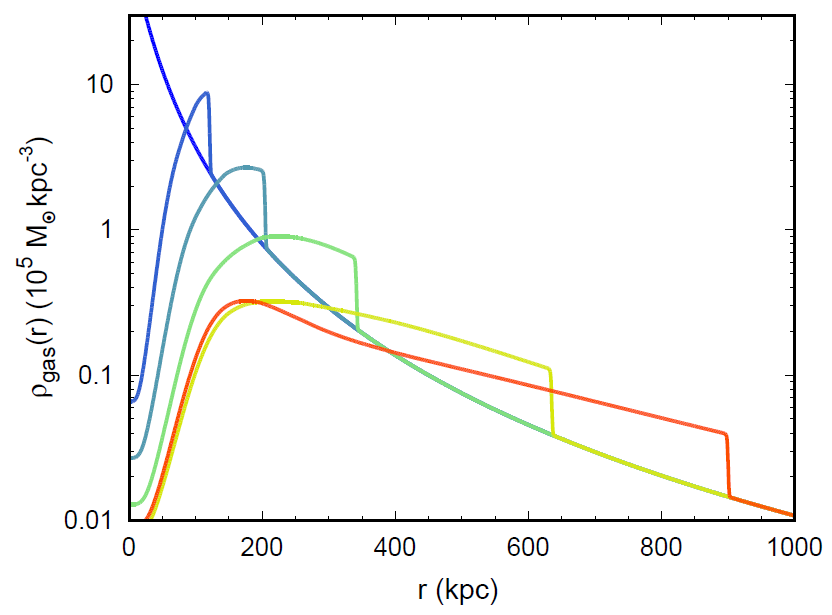 ω = 3
Zhang+2019, Waxman+1993
Vikhlinin+2006, Ghirardini+2019